Individualized Exercise Programming
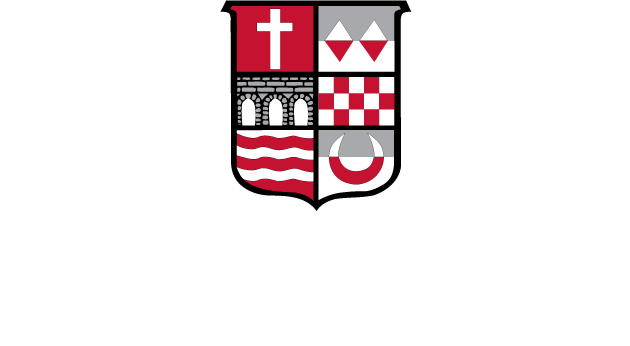 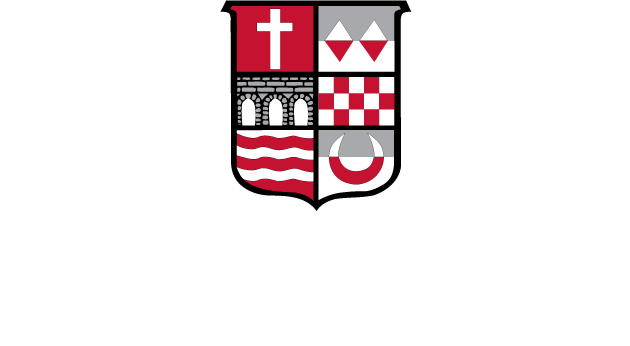 Mia Izzi, Giseberte Jeudi, Patrick O'Neil, Olivia Vadas [Mentor: Jonathan Hudak]
College of Health Professions
Department of Physical Therapy and Human Movement Science
ASSESSMENT PROTOCOL
HEALTH HISTORY 
45-year-old female 
On medication for high blood pressure (Lisinopril) 
Two knee surgeries for ACL and meniscus (affects ROM on right knee) 
Diagnosed with Polycystic Ovary Syndrome (causes weight gain)1  
Exercises as much as possible around her children's schedule
PROGRAM SUMMARY
Resistance training 3 times per week, 1 day of upper body targeted exercises, 1 day of lower body targeted exercises and 1 day of full body exercises. 

Repetitions and intensity vary between weeks to increase the difficulty of the workout to match strength progressions. 
Beginning intensity is based on RPE values from initial fitness assessment. 

Mobility focused movements are included in the warm-up each day. 

Flexibility focused time is included in the cool-down each day. 

Cardiorespiratory fitness training recommended 1-2 times per week and can include her existing preferred method of exercise: Jiu-Jitsu and other fitness classes.
INTERVIEW TOPICS 
Current Activities
Brazilian Jiu Jitsu, HIIT and Zumba classes comprised of cardio and resistance training 
Activity History 
Collegiate Field Hockey
Injury History 
ACL Tear
Pain with activity
No, but usage of the elliptical induces knee clicking 
Desired outcome of program 
Increase mobility, flexibility, and weight loss to keep up with children
ASSESSMENT RESULTS
HIGHLIGHT RELEVANT ASSESSMENT DATA/RESULTS HERE
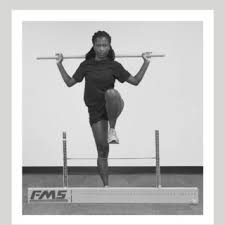 EXPECTATIONS
Client will implement recommended exercise prescription in supplement to current activities.

Client's mobility and flexibility will experience gradual improvements over the course of program implementation.

Client will reach goals of mobility improvement, weight loss, and increased capability to keep up with her children.
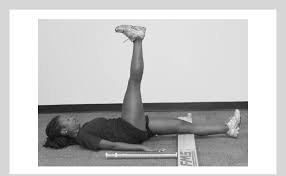 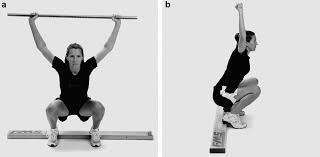 NEEDS ANALYSIS
Would benefit from increased mobility and flexibility
Would benefit from weight loss 
Prior ACL and Meniscus tear cause slight discomfort at end of ROM 
Comfortable with basic common movement patterns for exercise 
No obvious limitations
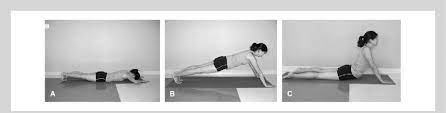 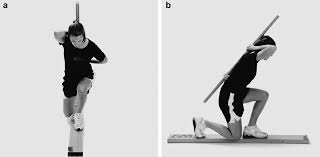 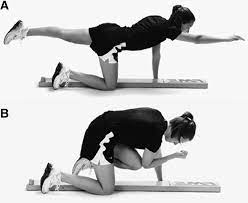 REFERENCES
   Chitme HR, Al Azawi EAK, Al Abri AM, et al. Anthropometric and body composition analysis of infertile women with polycystic ovary syndrome. J Taibah Univ Med Sci. 2017;12(2):139-145. doi:10.1016/j.jtumed.2016.11.005
2. Back Scratch Flexibility Test. Accessed April 6, 2023. https://www.topendsports.com/testing/tests/back-scratch.htm
3. ACSM Book Updates. ACSM_CMS. Accessed April 6, 2023. https://www.acsm.org/education-resources/books/acsm-book-updates
4. ACSM | The American College of Sports Medicine. Accessed April 13, 2023 https://www.acsm.org/docs/default-source/regional-chapter-individual-folders/northland/nacsm--wes-e--fms9a9b0c1f5032400f990d8b57689b0158.pdf?sfvrsn=3668bbe0_0.
4
This work was presented at the 2023 Sacred Heart University Academic Festival